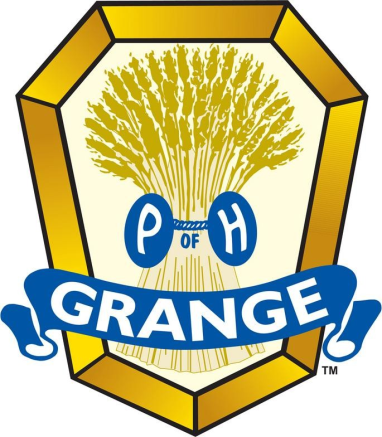 Connecticut State Grange7th LECTURERS’ ROUNDUP
Sunday, September 17, 2023
7:00 PM
1
Our Agenda
Welcome by CT State Grange Lecturer Dave Roberts
Brief attendee introductions 
Hearing awareness project update
“The State Grange Plot” update
2023 State Lecturer Contests
Updates from Community/Pomona Grange Lecturers
Other items you want to discuss? 
Adjourn
2
Brief Attendee introductions
Name
Grange
Position
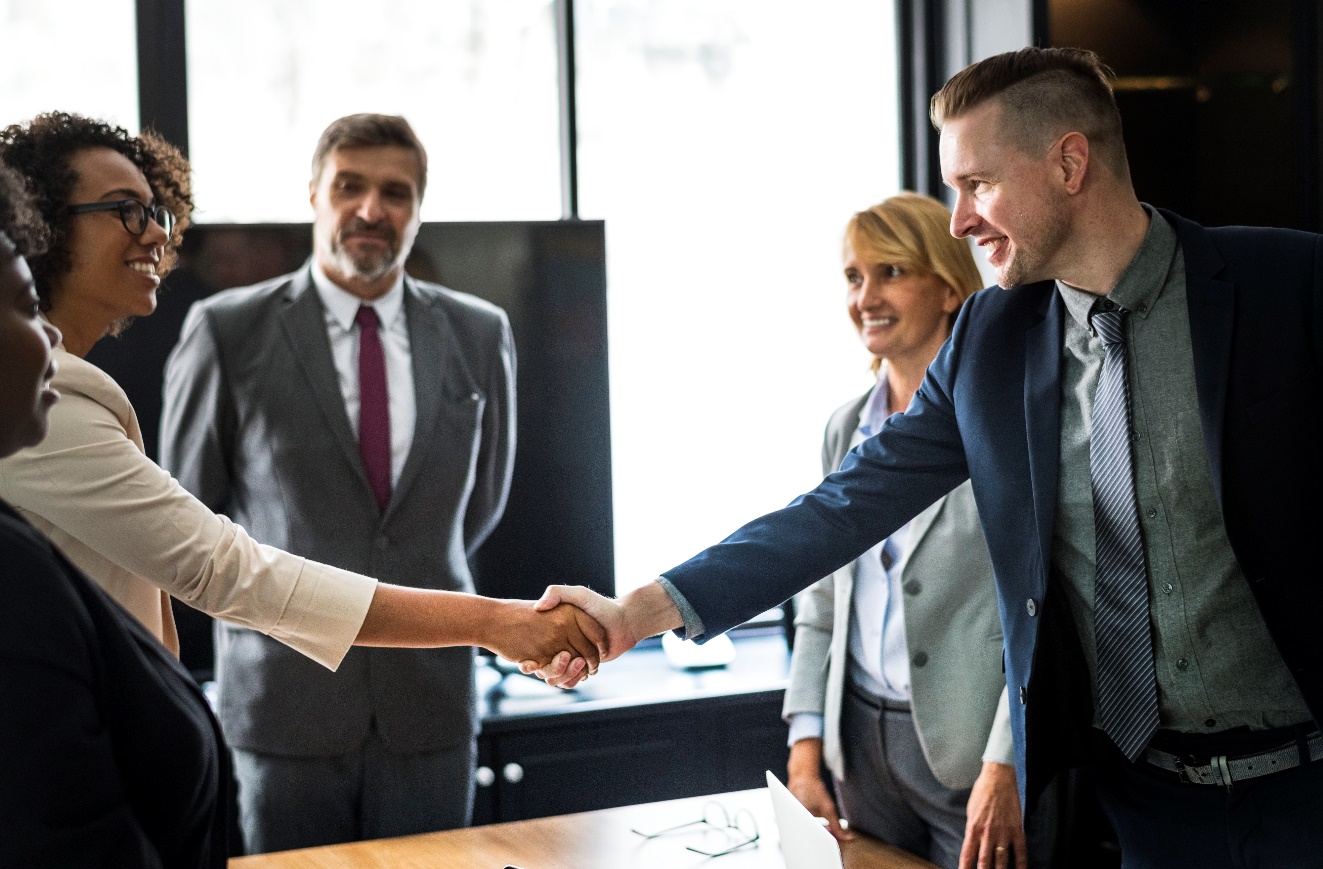 3
Deaf Awareness
Five Granges participated in Walk4Hearing at Dunkin Stadium (12 walkers) and raised over $850 for American School for the Deaf.
Connecticut State Grange Lecturer’s Dept. received $1,000 National Grange Foundation Grant to promote deaf awareness.
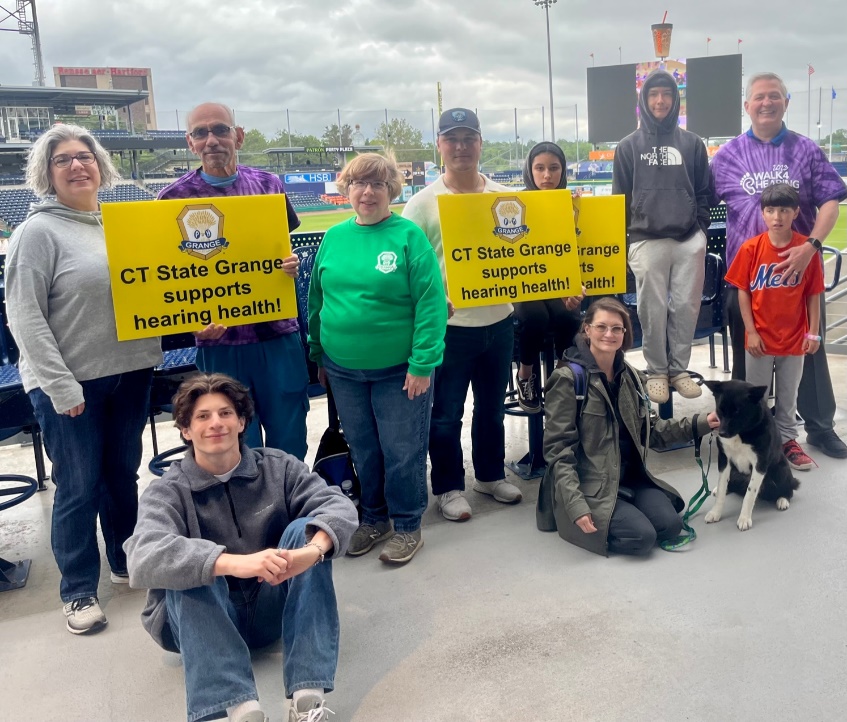 4
Monday, October 30th6:00 – 7:00 PM
5
Tuesday, October 31st1:30 – 2:30 PM
6
Sign Language Posters
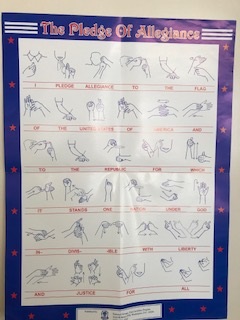 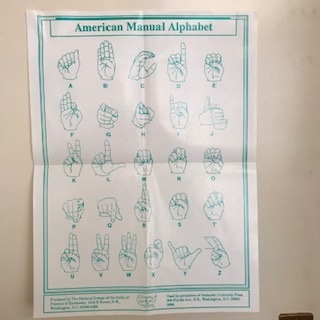 7
The State Grange Plot
8
One clue: Bicentennial Program
9
The State Grange Plot Today
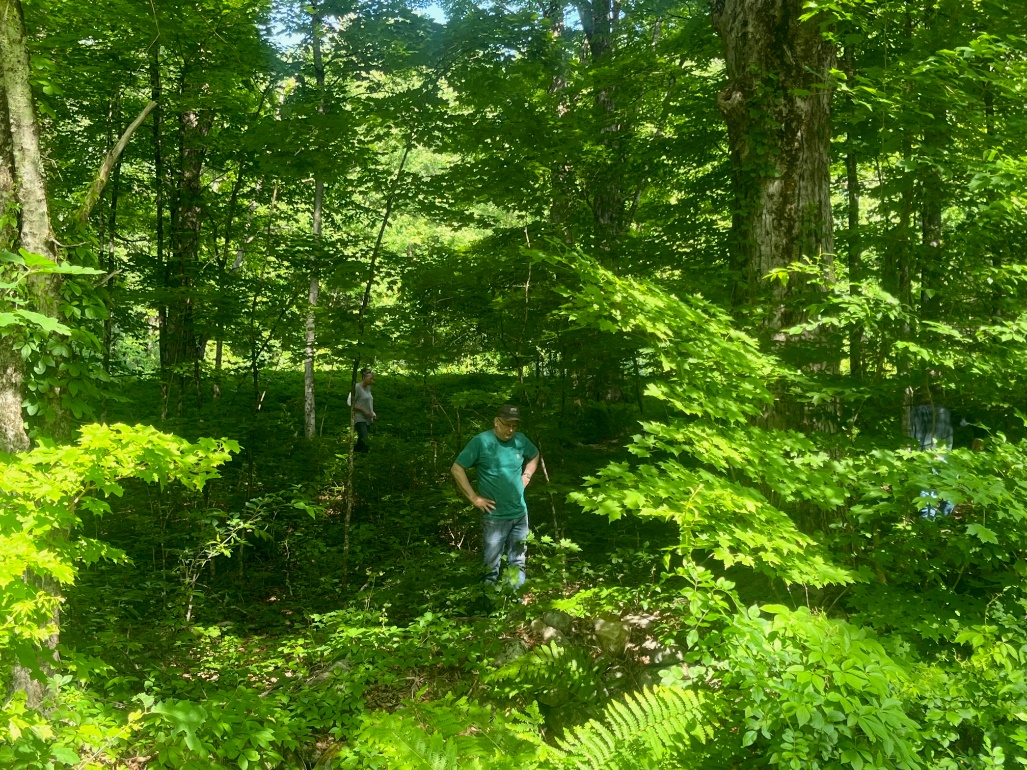 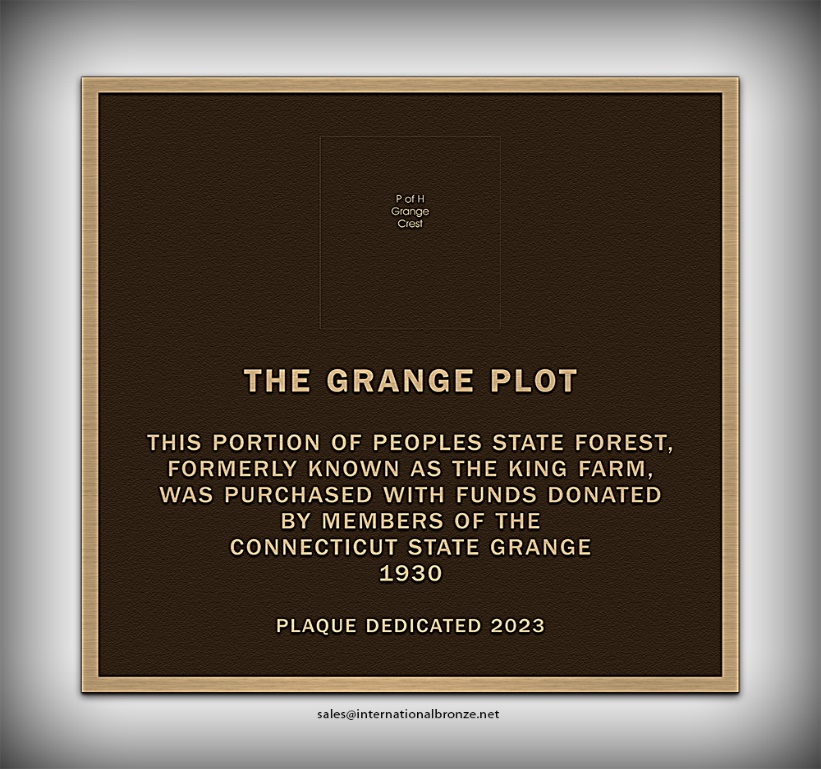 10
Add name to FALPS map
Add signage on property
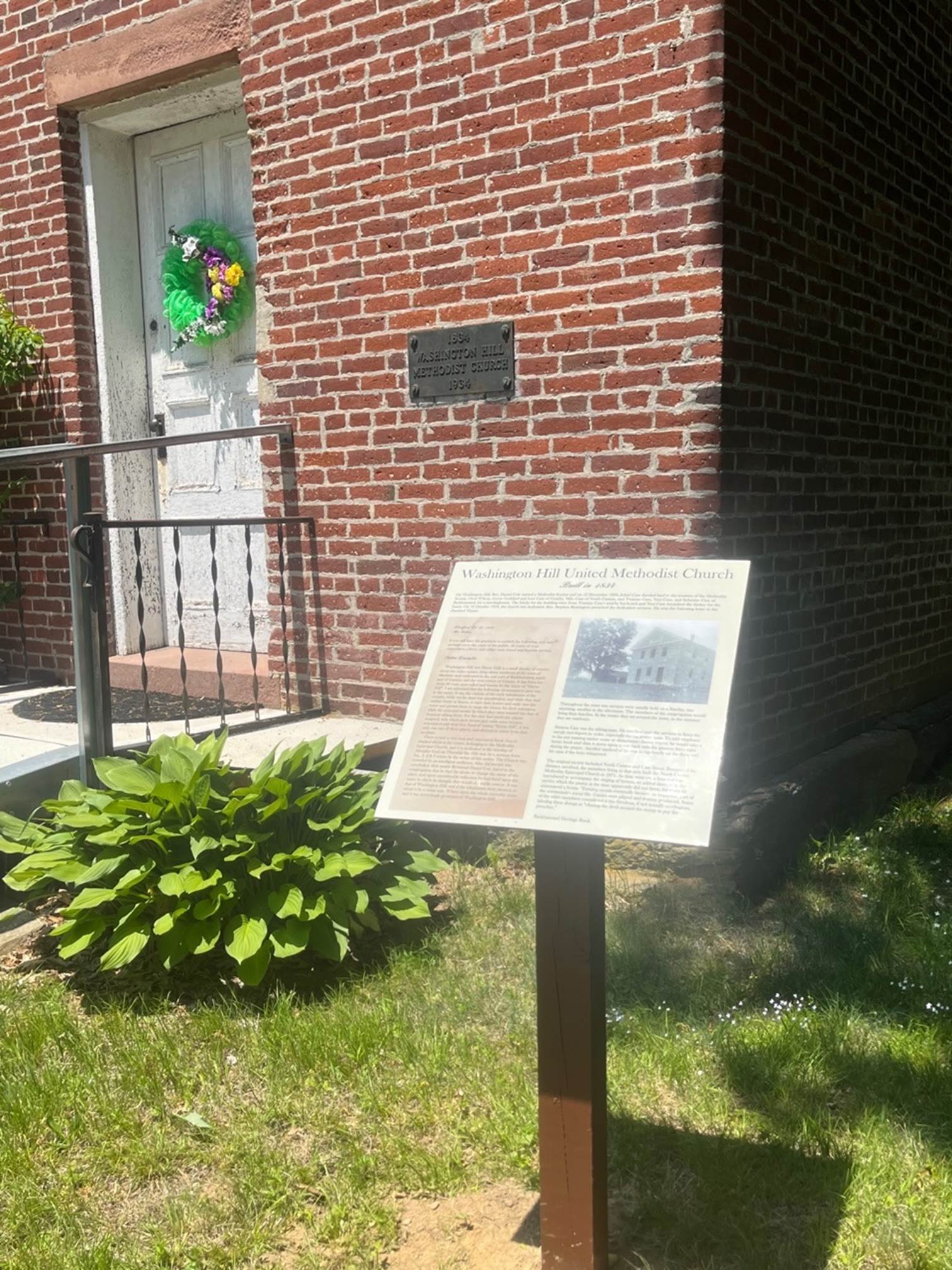 11
12
LECTURER’S APPRECIATION AWARD
(In 2021-2022, seven Granges earned this award!)

CRITERIA for Community and Pomona Granges:
1. Be responsible for a suitable program at every meeting. 
2. Programs should be as appropriate up to 30 minutes in length. 
3. Cooperate with your Grange Committees. 
4. Reports to the State Grange Lecturer/Program Director should be submitted in a timely manner. 
5. Submit a request to the Connecticut State Grange Lecturer not later than September 30th that your Grange Lecturer has qualified for this award.
13
HONOR LECTURER AWARD
(In 2021-2022, six Granges earned this award!)

CRITERIA for Community and Pomona Granges:
Meet requirements for the Lecturer’s Appreciation Award.
Participate in at least 3 additional contests or projects (Heirloom, Photo, Complete, “Honoring Our Elders”, “A Word from Home”, or “Initiate a New Program”. 
Submit a Grange in Action or a Golden Grange in Action nomination to National Grange and copy the Connecticut State Grange Lecturer.
Submit a request to the Connecticut State Grange Lecturer not later than September 30th that your Grange Lecturer has qualified for this award.
14
Updates from Community/Pomona Grange Lecturers
Successes
Challenges
Other items to discuss?
Questions?
15
Thank you for joining us tonight!
16